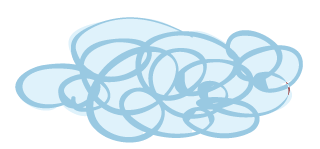 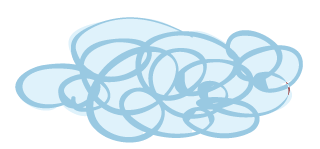 Chào mừng các con đến với tiết
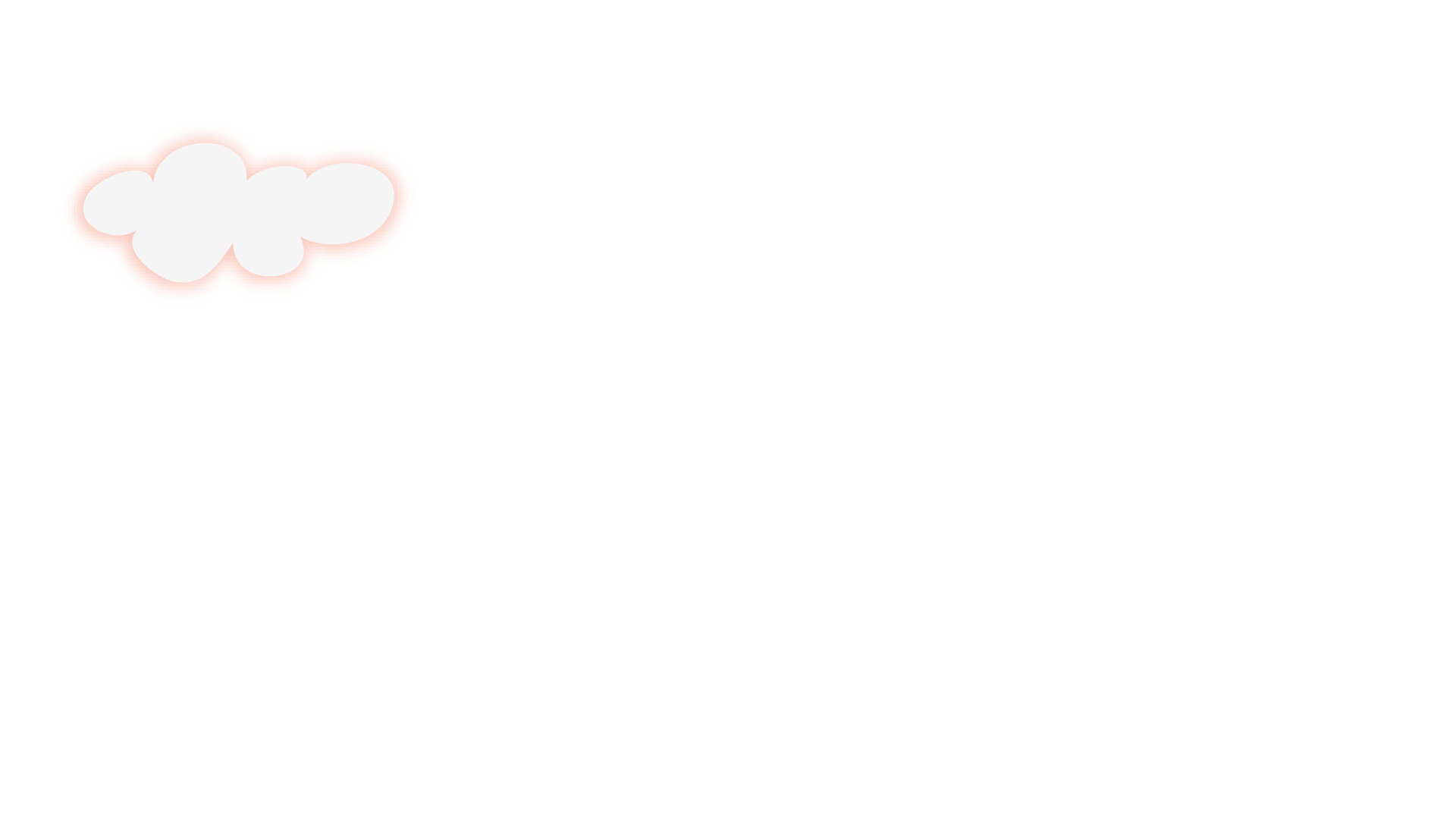 ĐẠO ĐỨC
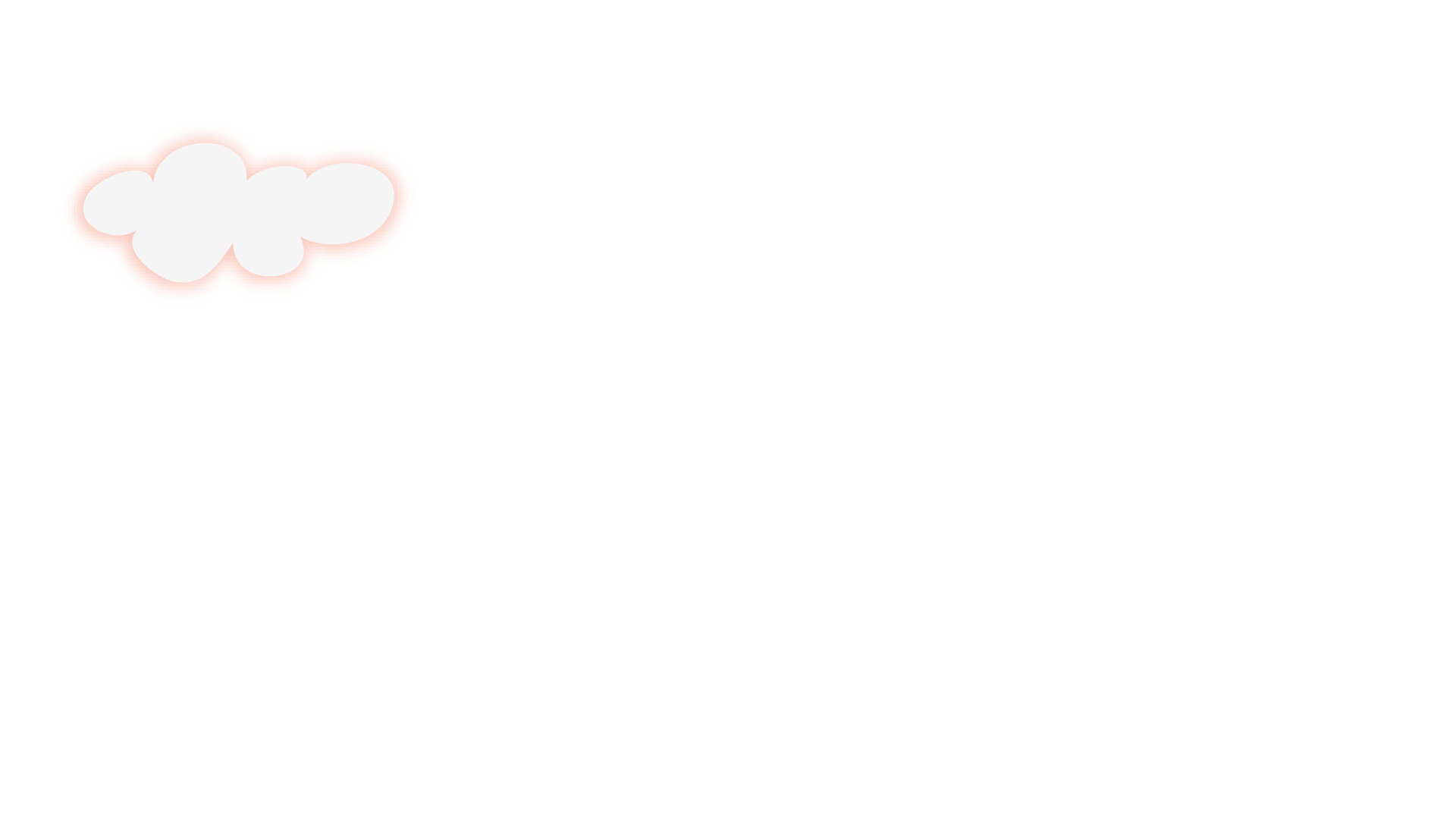 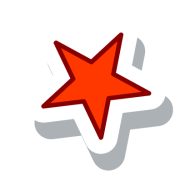 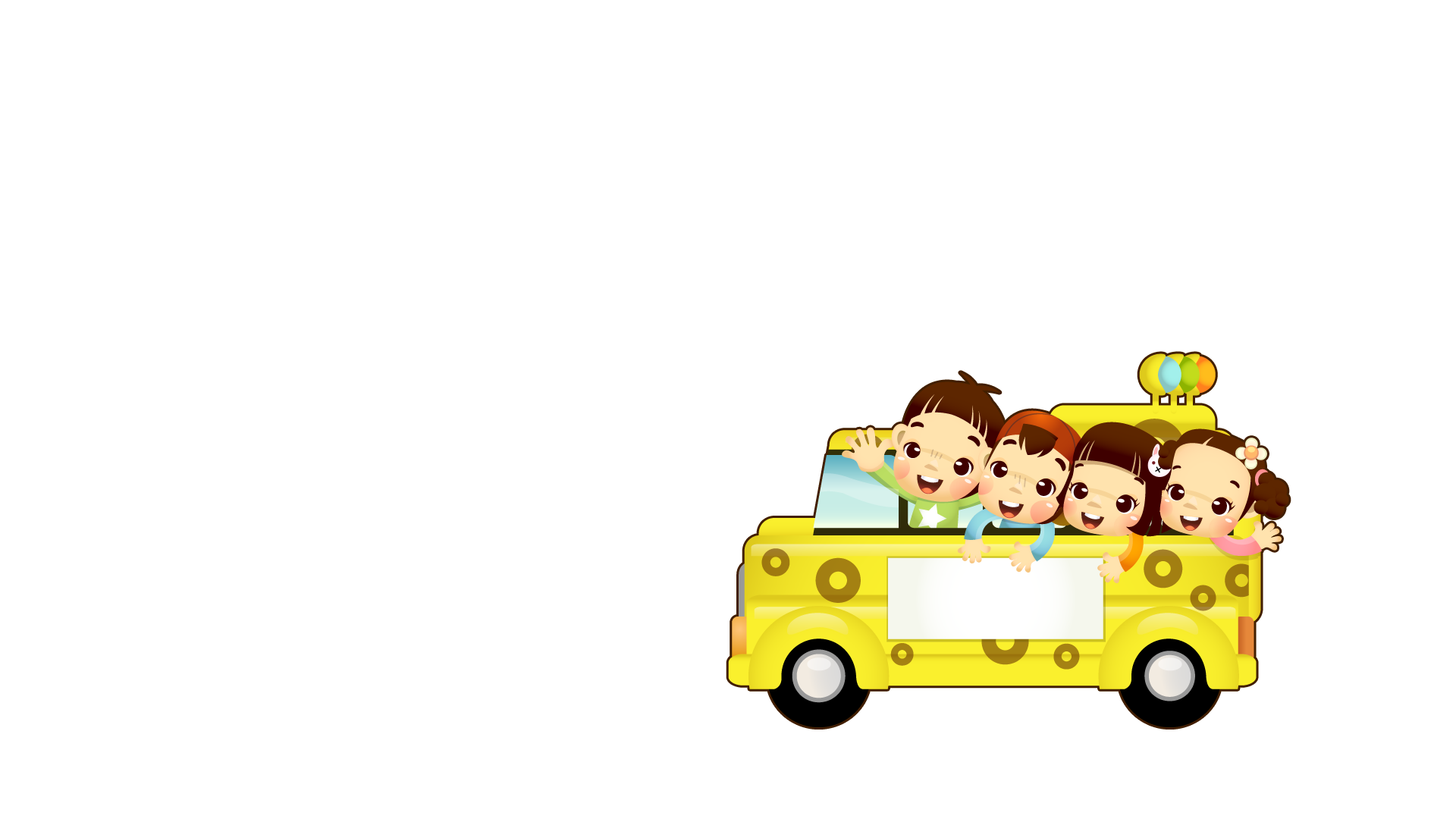 Lớp 1
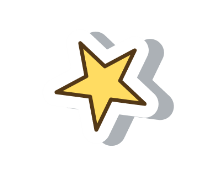 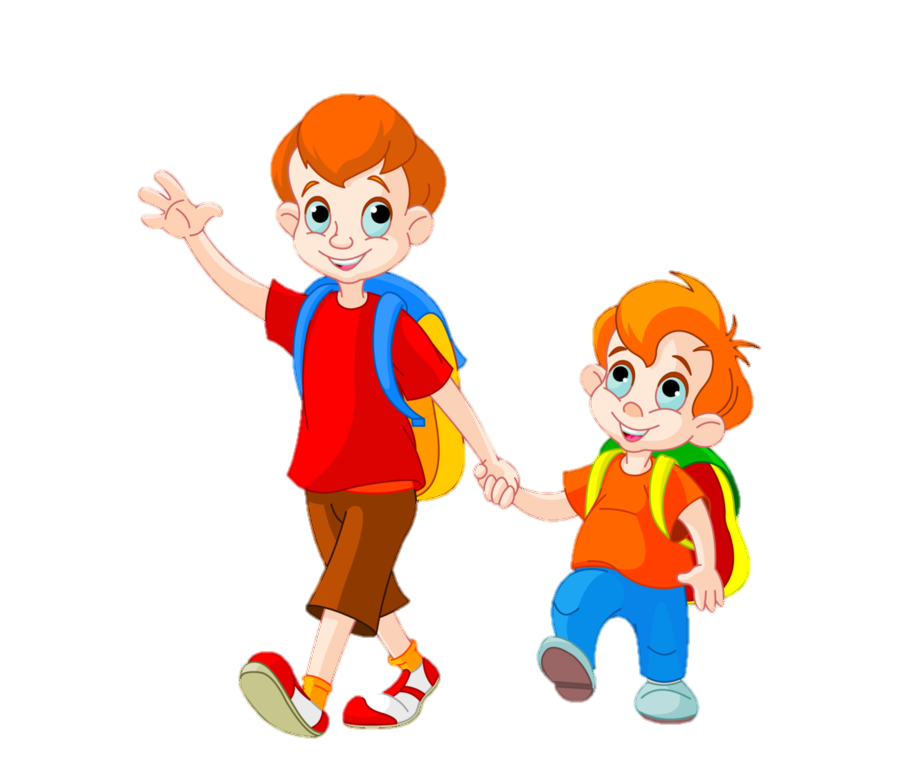 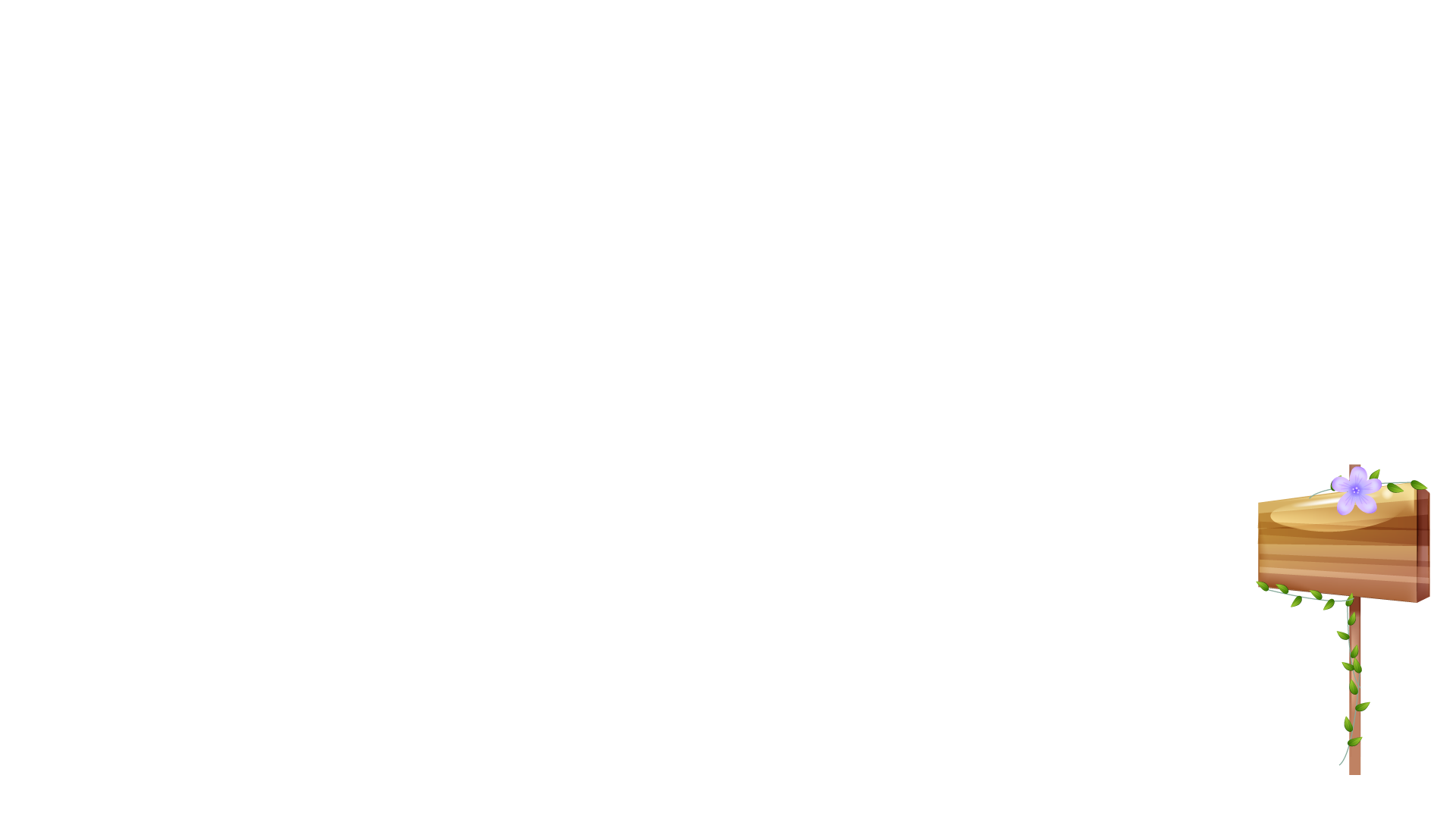 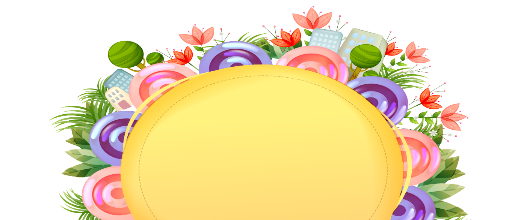 Cô chào các con!
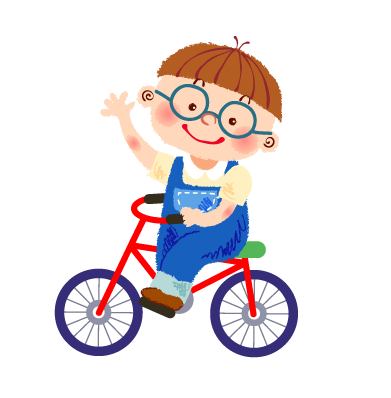 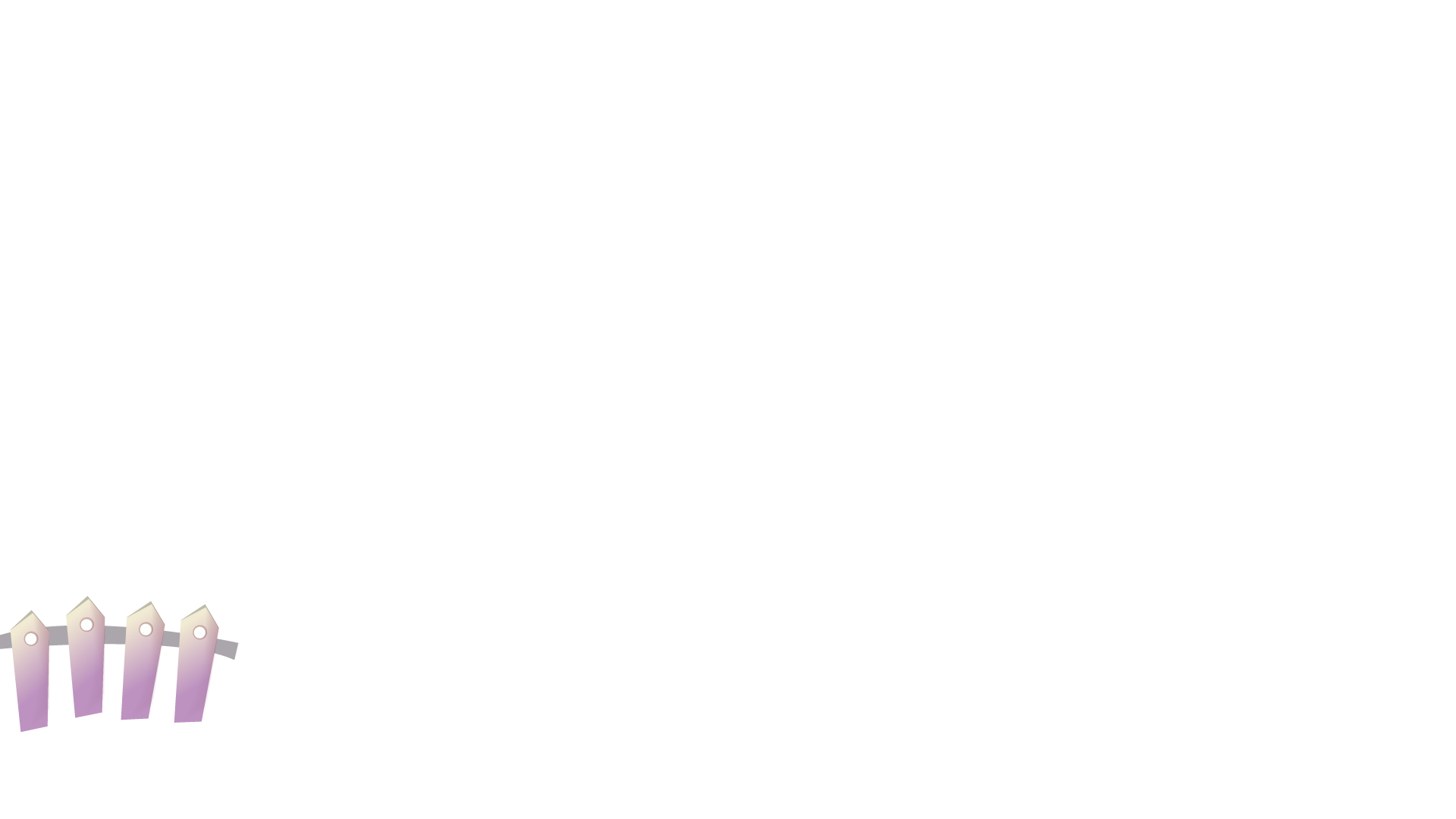 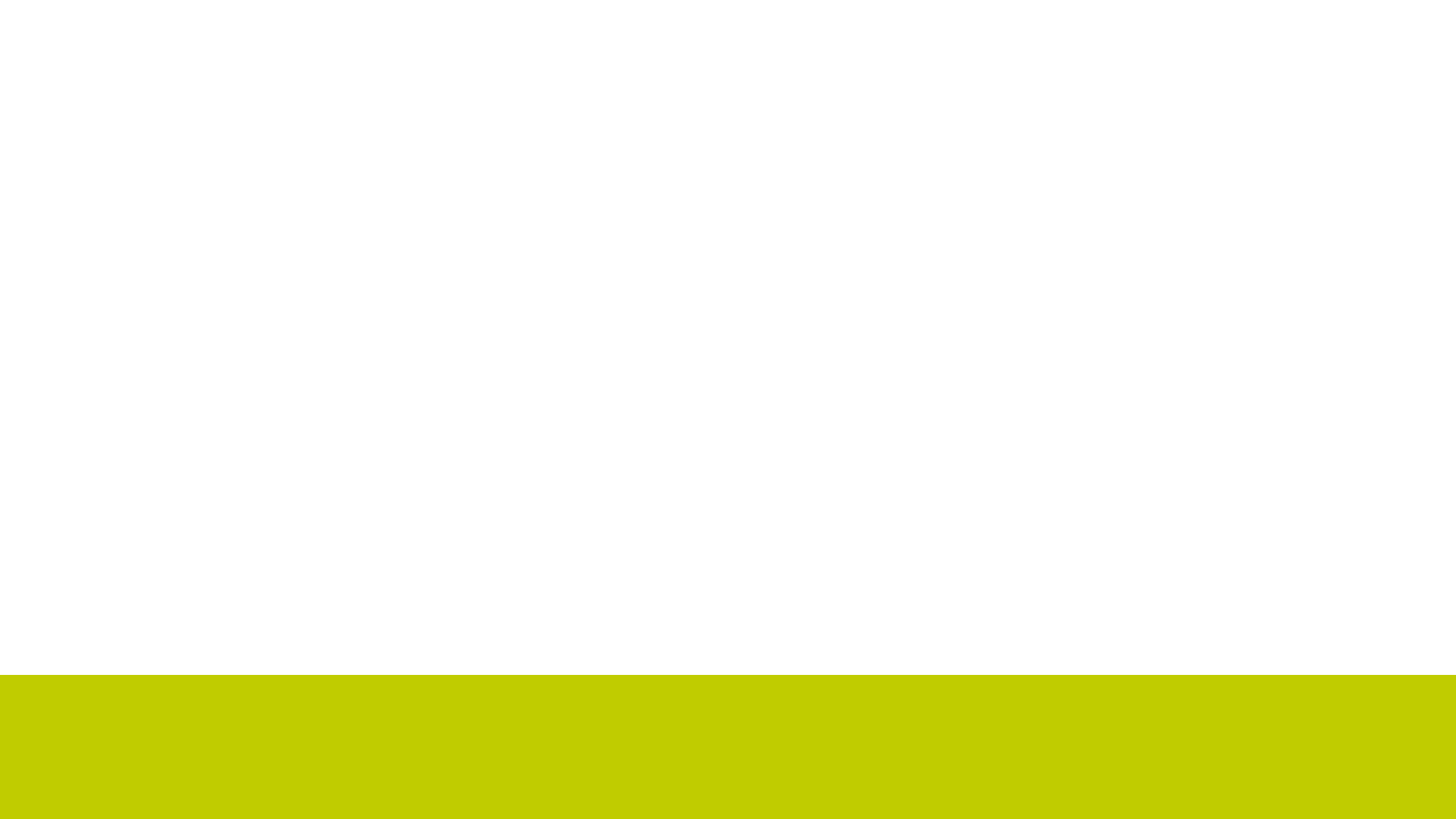 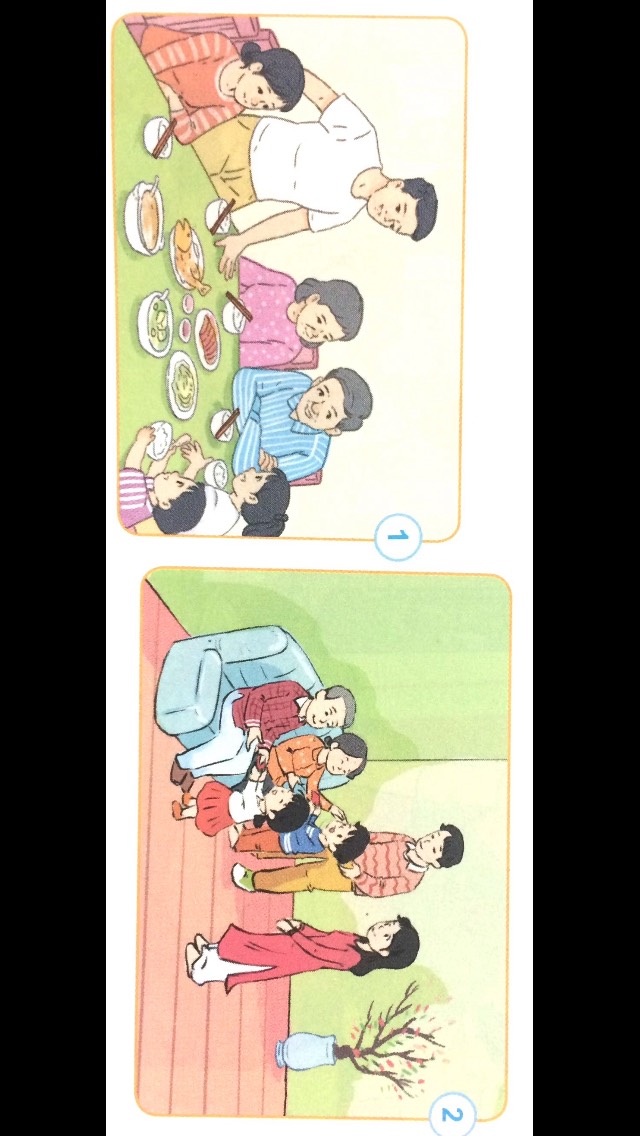 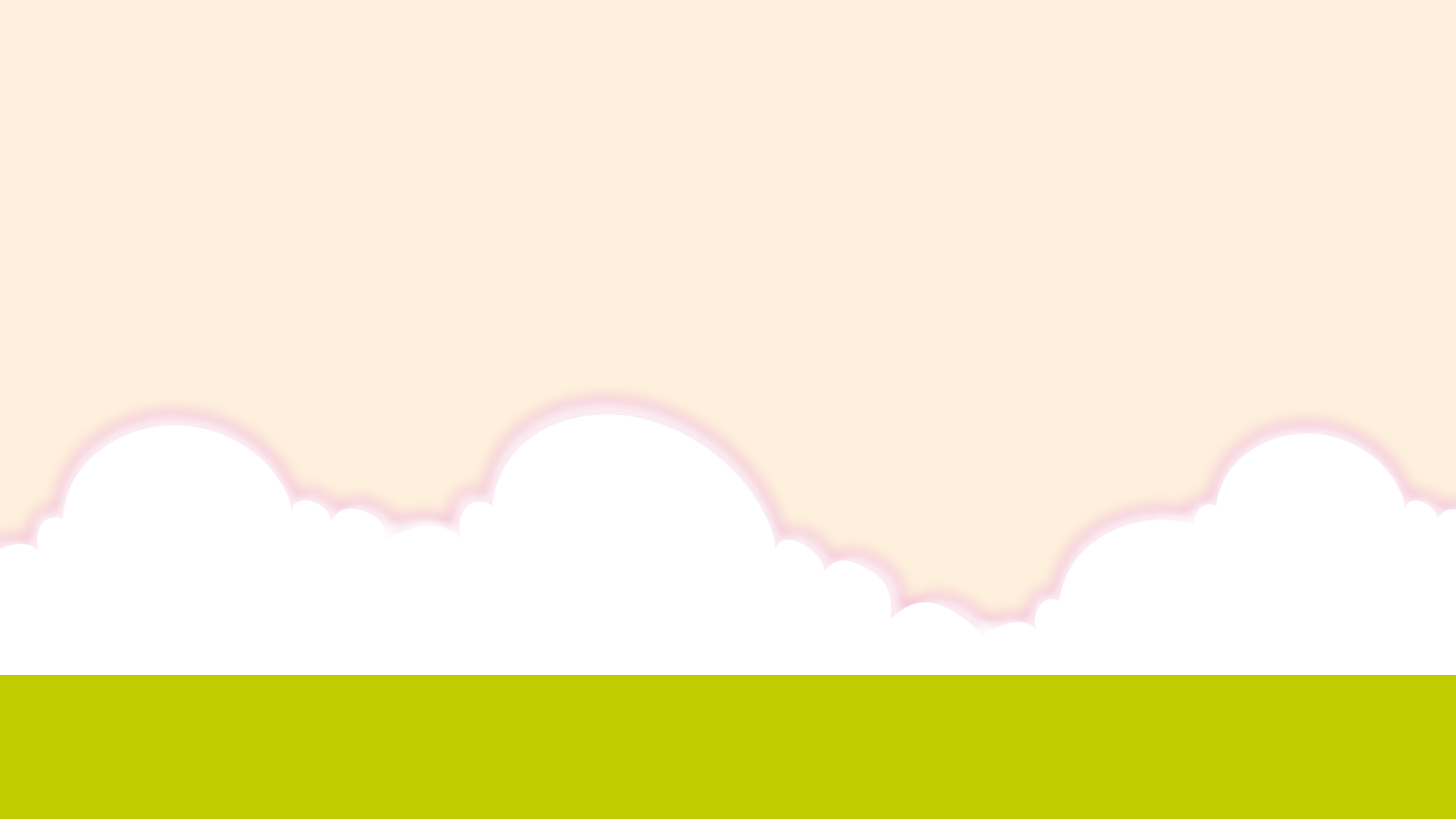 Bài 7: Quan tâm, chăm sóc ông bà
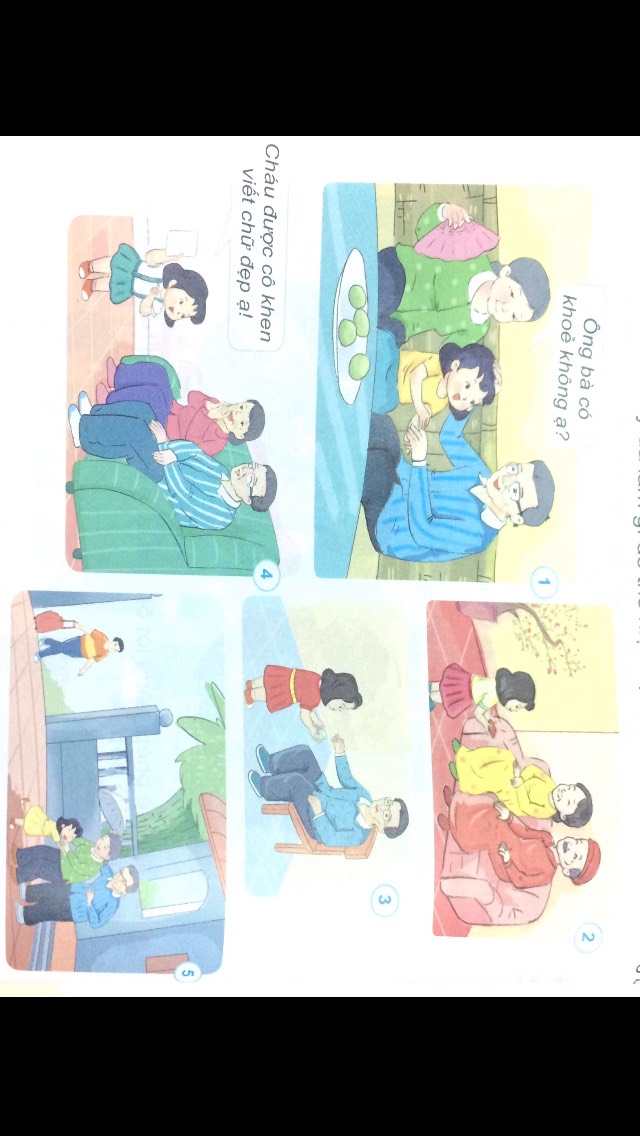 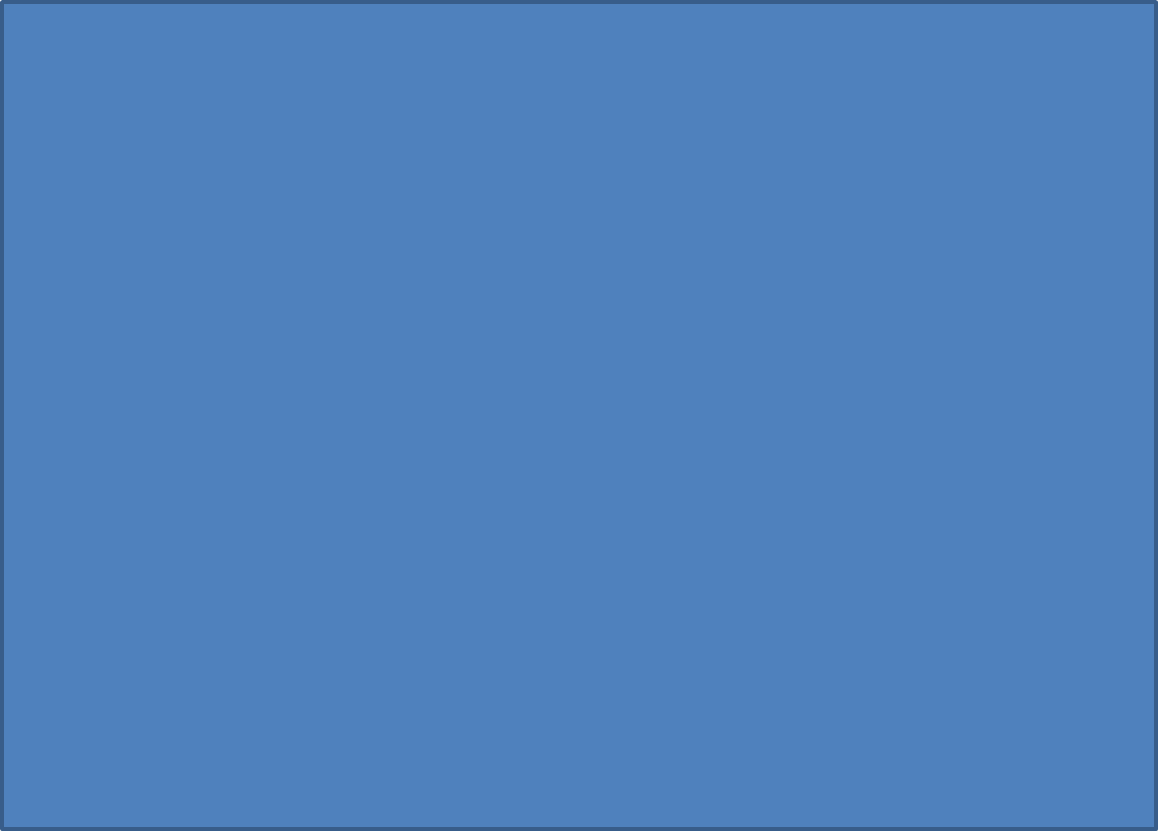 Bạn  đang chúc Tết ông bà khỏe mạnh, sống lâu
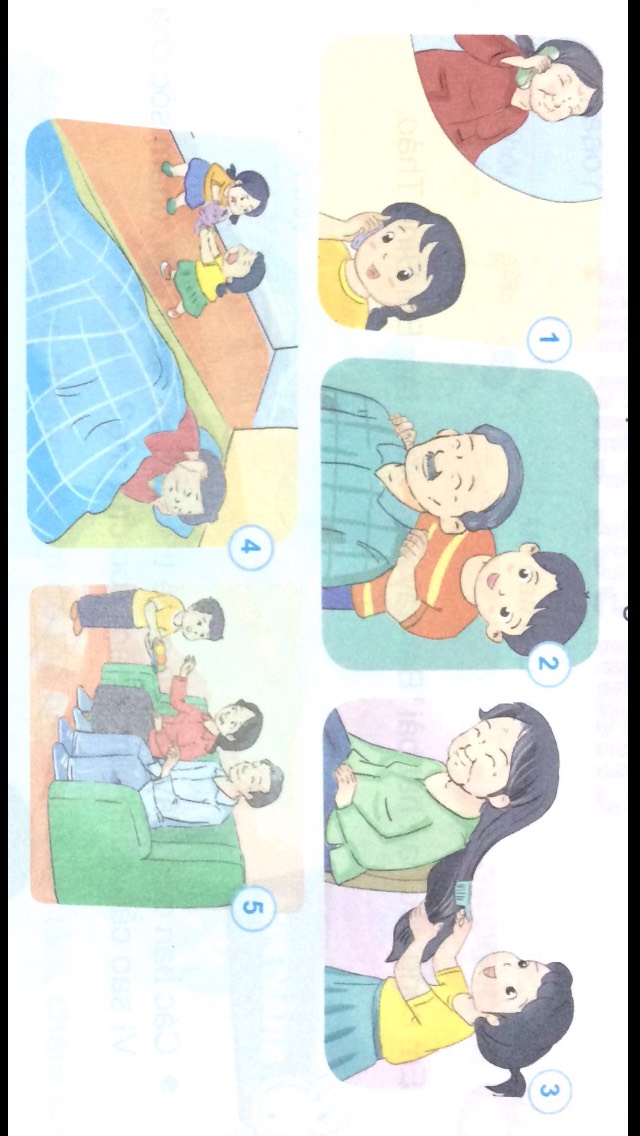 Bạn gọi điện thoại 
hỏi thăm sức khỏe của bà
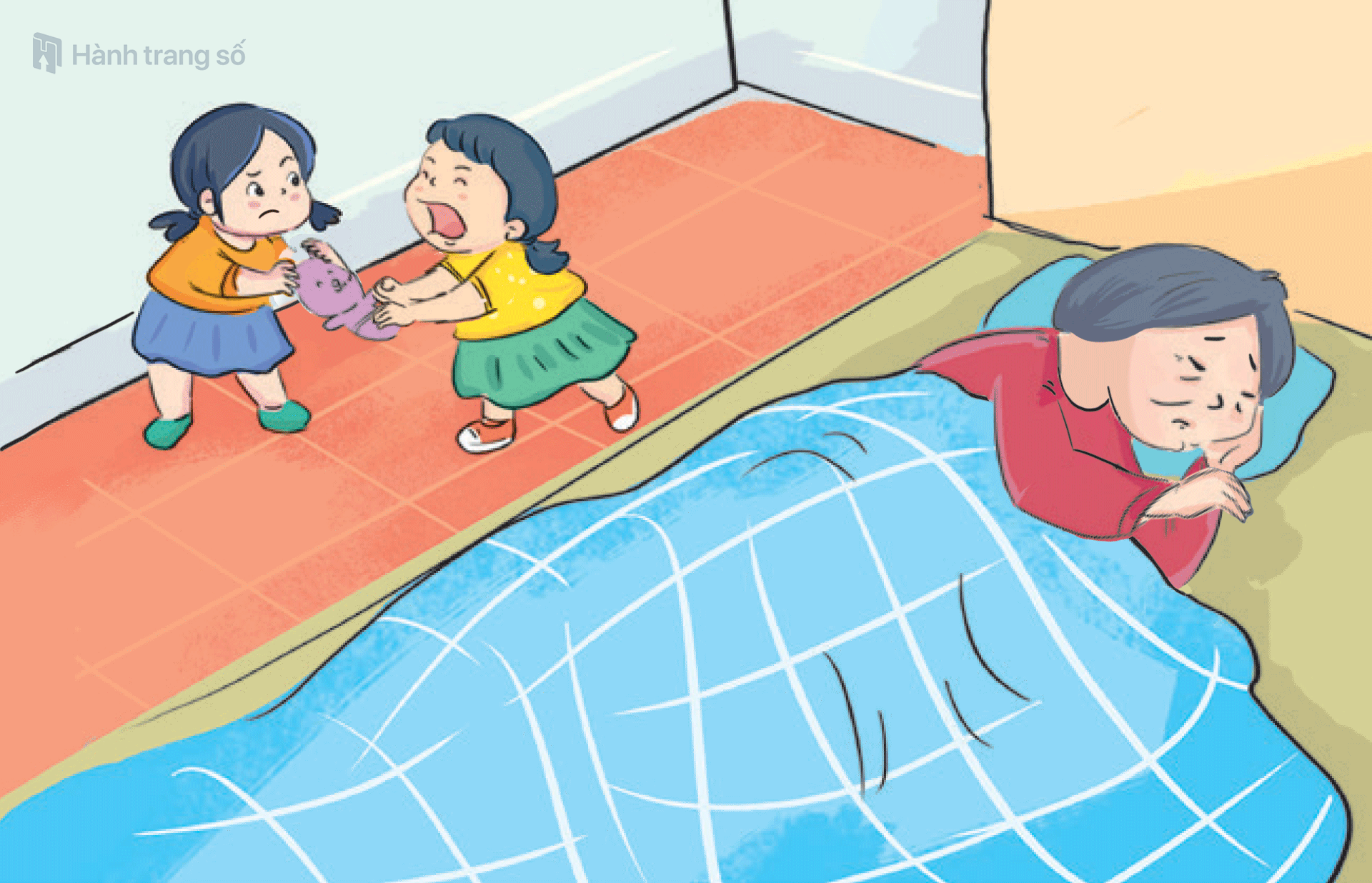 Bà bị ốm. Hai chị em giành nhau đồ to tiếng ồn ào khiến bà mệt hơn